CISC 1600/1610Computer Science I
Scope, binary, addresses,
pass by value, pass-by-reference,
swap
jharazduk@fordham.edu
JMH 338
Variable scope
Remember: What's defined in the function stays in the function.

(Just like blocks { } )
Variables declared in a function
are local to that function
are invisible to all other functions

int main() is a function
2
int newFunc(int a);

int main() {
  int a=5, b, c=5;
  b = newFunc(a);
  cout << a << " " << b << " "
       << c << endl;
  return 0;
}

int newFunc(int a) {
  int c=12;
  return a*5+c;
}
What does this code do?
3
Formal parameters
“Formal parameters” are the variables in the function header

float triple(float inNum)
{
   float tripledNum;
   tripledNum=3*inNum;
   return tripledNum;
}
Function head
Function body
4
Formal parameters
Local to the function
Used as if they were declared in function body – do not re-declare in function body
When function is called, parameters initialized to the values of the arguments in the function call

float triple(float inNum)
{
   float tripledNum;
   tripledNum=3*inNum;
   return tripledNum;
}
5
Formal parameter names
Typically, argument names do not match parameter names

Example declaration:
int mymin(int oneNum, int anotherNum);
..
Example call:  
int x=6; int y=4;
mymin(x,y);
6
Broader scope: global variables
Global variables visible to all functions
Declared outside of all functions
Must be declared prior to first use

#include<iostream>
using namespace std;
const float PI=3.14;  
    // visible to main and to areaCircle

// compute area of circle
float areaCircle(float radius);

int main() { ...}
float areaCircle(float radius) {...}
7
More on global variables
Useful to define global constants

Very risky to define non-constant global variables.
try to keep track of what functions change the variable
8
Let's Order Pizza
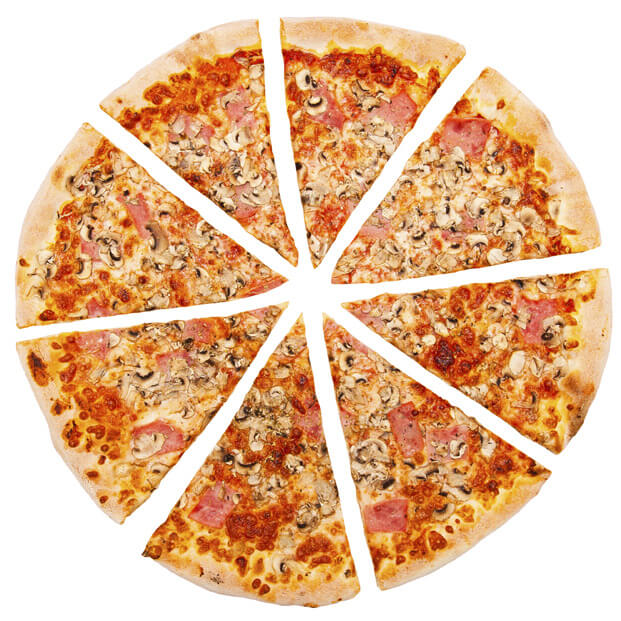 But how many?

Depends how many people we have

Make a function to figure it out
9
1 Input Parameters, 1 output
int numLgPizzaToOrder (int numPeople)
{
	/* algorithm (formula) is from many years of 	experience.  */

	const int slicesPerPerson =3;
	int nPizzas;
	nPizzas = ceil(numPeople * slicesPerPerson / 8);
	return(nPizzas);
}
10
Memory usage by functions
2 styles: “Call-by-value” & "Call-by-Reference"
Variables
Address		Value
04902340		0000000104902348		00010110
04902356		11011101
04902364		01010000
04902372		00101100
04902380		11011110
04902388		01010000
x
numStudents
(in main)
i
11
[Speaker Notes: Different variable types take up different amounts of memory]
“Call-by-value”:
provide function with the value held in a variable input
Copies the value to new internal  variable
Variables
Address		Value
04902340		0000000104902348		00010110
04902356		11011101
04902364		01010000
04902372		00100110
04902380		11011110
04902388		00010110
Copies the Value to an address used by the function.
numStudents
(in main)
numPeople
(in numLgPizzaToOrder)
12
[Speaker Notes: Different variable types take up different amounts of memory]
“Call-by-value”
ERASES the local value when leaving the function. 
Why? The variable is 'out of scope' & gone
Variables
Address		Value
04902340		0000000104902348		00010110
04902356		11011101
04902364		01010000
04902372		00100110
04902380		11011110
04902388		00010110
numStudents
(in main)
Copies the Value to an address used by the function.
numPeople
(in numLgPizzaToOrder)
13
[Speaker Notes: Different variable types take up different amounts of memory]
“Call-by-reference”
Does not copy
Sends the ADDRESS of the original variable
Allows you to change the value of the original variable
Variables
Address		Value
04902340		0000000104902348		00010110
04902356		11011101
04902364		01010000
04902372		00101100
04902380		11011110
04902388		01010000
numStudents
(in main)
numPeople
(in numLgPizzaToOrder)
14
[Speaker Notes: Different variable types take up different amounts of memory]
Address Of
&
Notice that: 
address of numStudents = address of numPeople below
Variables
Address		Value
04902340		0000000104902348		00010110
04902356		11011101
04902364		01010000
04902372		00100110
04902380		11011110
04902388		01010000
numStudents
(in main)
numPeople
(in numLgPizzaToOrder)
15
[Speaker Notes: Different variable types take up different amounts of memory]
Call-by-Reference Syntax
Use & to indicate a variable is called by reference
Use & both in declaration and definition
& can be located anywhere between the type and variable
16
Call-by-Reference Example
Declaration (top of file). Matches definition,but add ;
void get_letters(char& letter1, char& letter2);
Definition (preferably above main)
void get_letters(char& letter1, char& letter2)
{
   cout << "Enter two letters: ";
   cin >> letter1 >> letter2;
}
Calling the function
main()
{ 
	char a,b;
	get_letters(a,b);
	cout << "After get_letters " ;
	cout << "a= " << a << " b= " << b<< endl;
}
17
Call-by-reference vs. Call-by-value
Call-by-value preserves the value of the original input argument

Call-by-reference can change the value of the original input argument
Effectively allows return of multiple values from function
18
int mysteryFunc(int& num1);

int main() 
{
  int a=5;
  cout << mysteryFunc(a) << endl;
  cout << a << endl;
  return 0;
}

int mysteryFunc(int &num1) 
{
  num1 += 3;
  return num1/4;
}
What does this do?
19
int mysteryFunc2(int inNum);

int main() 
{
  int a=3;
  cout << mysteryFunc2(a);
  cout << a;
  return 0;
}

int mysteryFunc2(int inNum) 
{
  inNum = inNum*inNum;
  return inNum;
}
What does this do?
20
Call-by-reference: Input arguments
Arguments must be variables
If declaration is: 
void myFunc(float& inputNum);

Good call:
float inputVariable;
myFunc(inputVariable); 

myFunc(25.4); 	BAD call. Why?
21
Swap Lab Part 1: Input
Write a function Get2Ints  to read 2 integers: 
	name them a and b. 
What should that definition look like?
22
Swap Lab Part 2. Print
Write a function Print2Ints  to print 2 integers: 
	name them a and b. 
What should that definition look like?
23
Swap Lab Part 3. Swap
Write a function Swap  that will swap the values of 2 integers. 
	name the values val1 and val2;

Even though you do not yet know how to write the code ..

Can you can still write the declaration ?
24
Swap Lab Part B
1) Write a function swap which swaps two integers
How to swap:
Requires an extra 'Temp' variable of the same type.

Example: Suppose you have two variables x and y and you want to swap their values. Let X=10 and Y=20 to start.
X=10
Temp
Y=20
25
How To Swap
Step 1:
	Assign the value of X (10) to Temp
X=10
Temp=10
Y=20
26
How To Swap
Step 2:
	Assign the value of Y (20) to X
X=20
Temp=10
Y=20
27
How To Swap
Step 3:
	Assign the value of Temp (10, the old X)
	to Y
X=20
Temp=10
Y=10
Now X=20 and Y=10
28
Swap
Add code to do the swap
29
Swap Lab. Design
From main :
Could you write the code for Get2Ints and Print2Ints and the code for Swap and get the same answer? 

Sure!

But we won't.. 
30
Swap Lab. Part 4 (Final)
From main :
Get two ints
Print them
Swap them
Print them again (should be reversed)
Swap them
Print them again  (should be back to the original) 

Put it all together
31
A puzzle (and interview question)
Write swap without using a temporary variable
32
A puzzle (clever)
swap(int &x, int & y)
{
	x = x + y;
	y = x - y; // (x+y) – y   (so orig x, what we want)
	x = x - y; // (x+y)  - y ( y is the orig x) 
}
33
Code it now: More usage of &
int x = 5;
int& y=x; // y and x point to same address
y=10;

cout << x << endl; // output x value
cout << &x << endl; // output x address
cout << y << endl; // output y value
cout << &y << endl; // output y address
34